毕业答辩PPT模版
THESIS DEFENSE GENERAL PPT GUIDE TEMPLATE
课题时间：XXX
答辩人：xiazaii
学院：XXX
指导教师：XXX
目录
CONTENTS
1
绪论：课题来源分析.…………3
2
课题研究目的阐述.…………… 8
3
课题研究过程展示.…………… 13
4
课题研究结果报告.…………… 18
1
绪论：课题来源分析
1
绪论：课题来源分析
添加标题
添加标题
添加标题
添加标题
添加内容添加内容添加内容添加内容添加内容添加内容添加内容添加内容添加内容
添加内容添加内容添加内容添加内容添加内容添加内容添加内容添加内容添加内容
添加内容添加内容添加内容添加内容添加内容添加内容添加内容添加内容添加内容
添加内容添加内容添加内容添加内容添加内容添加内容添加内容添加内容添加内容
4
1
绪论：课题来源分析
添加标题
添加标题
添加标题
添加标题
添加内容添加内容添加内容添加内容添加内容添加内容添加内容添加内容添加内容
添加内容添加内容添加内容添加内容添加内容添加内容添加内容添加内容添加内容
添加内容添加内容添加内容添加内容添加内容添加内容添加内容添加内容添加内容
添加内容添加内容添加内容添加内容添加内容添加内容添加内容添加内容添加内容
5
1
绪论：课题来源分析
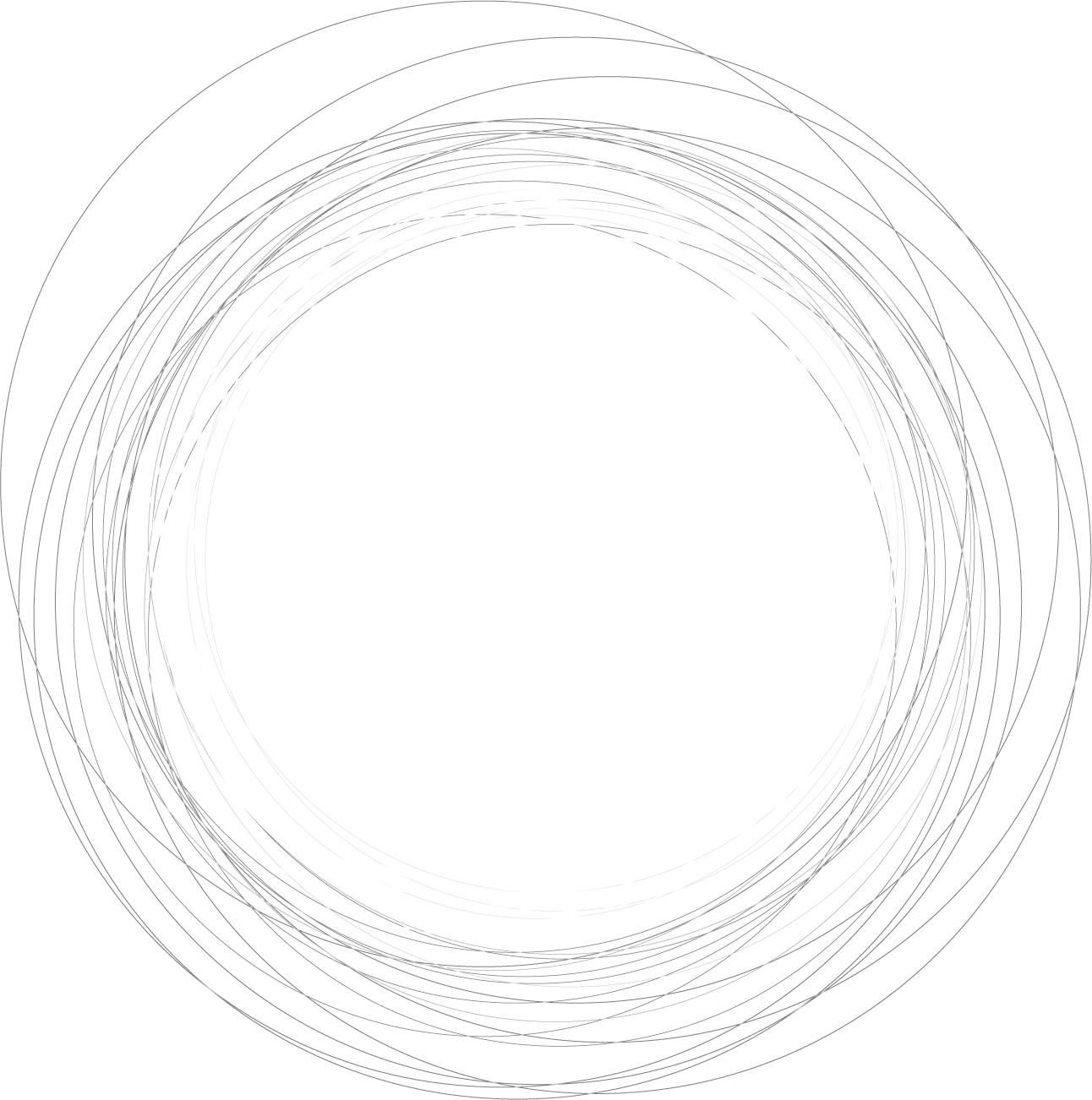 标题
40%
标题
标题
50%
标题
标题
80%
标题
标题
20%
添加内容添加内容添加内容添加内容添加内容添加内容添加内容添加内容添加内容 添加内容添加内容添加内容添加内容添加内容添加内容添加内容添加内容添加内容
标题
标题
6
1
绪论：课题来源分析
输入您的文本
这里请输入您的文本
这里输入您的文本
输入您的文本
这里请输入您的文本
这里输入您的文本
输入您的文本
这里请输入您的文本
这里输入您的文本
20XX
20XX
20XX
20XX
20XX
输入您的文本
这里请输入您的文本
这里输入您的文本
输入您的文本
这里请输入您的文本
这里输入您的文本
7
1
绪论：课题来源分析
标题
标题
添加内容添加内容添加内容添加内容添加内容添加内容添加内容添加内容添加内容
添加内容添加内容添加内容添加内容添加内容添加内容添加内容添加内容添加内容
标题
标题
添加内容添加内容添加内容添加内容添加内容添加内容添加内容添加内容添加内容
添加内容添加内容添加内容添加内容添加内容添加内容添加内容添加内容添加内容
8
2
课题研究目的阐述
2
课题研究目的阐述
添加标题
添加标题
添加标题
点击添加标题
添加内容添加内容添加内容添加内容添加内容添加内容添加内容添加内容添加内容添加内容添加内容添加内容添加内容添加内容添加内容添加内容添加内容添加内容
10
2
课题研究目的阐述
添加内容添加内容添加内容添加内容添加内容添加内容添加内容添加内容添加内容
添加内容添加内容添加内容添加内容添加内容添加内容添加内容添加内容添加内容
添加内容添加内容添加内容添加内容添加内容添加内容添加内容添加内容添加内容
添加内容添加内容添加内容添加内容添加内容添加内容添加内容添加内容添加内容
添加内容添加内容添加内容添加内容添加内容添加内容添加内容添加内容添加内容
11
2
课题研究目的阐述
点击添加标题
点击添加标题
标题
添加内容添加内容添加内容添加内容添加内容添加内容添加内容添加内容添加内容
添加内容添加内容添加内容添加内容添加内容添加内容添加内容添加内容添加内容
点击添加标题
点击添加标题
添加内容添加内容添加内容添加内容添加内容添加内容添加内容添加内容添加内容
添加内容添加内容添加内容添加内容添加内容添加内容添加内容添加内容添加内容
12
2
课题研究目的阐述
添加内容添加内容添加内容添加内容添加内容添加内容添加内容添加内容添加内容
添加标题
添加标题
添加内容添加内容添加内容添加内容添加内容添加内容添加内容添加内容添加内容
添加内容添加内容添加内容添加内容添加内容添加内容添加内容添加内容添加内容
添加标题
添加内容添加内容添加内容添加内容添加内容添加内容添加内容添加内容添加内容
添加标题
13
3
课题研究过程展示
3
课题研究过程展示
添加标题
添加标题
添加标题
添加内容添加内容添加内容添加内容添加内容添加内容添加内容添加内容添加内容
添加内容添加内容添加内容添加内容添加内容添加内容添加内容添加内容添加内容
添加内容添加内容添加内容添加内容添加内容添加内容添加内容添加内容添加内容
2012
2013
2014
20XX
20XX
添加标题
添加标题
添加内容添加内容添加内容添加内容添加内容添加内容添加内容添加内容添加内容
添加内容添加内容添加内容添加内容添加内容添加内容添加内容添加内容添加内容
15
3
课题研究过程展示
点击此处添加标题
79%
添加内容添加内容添加内容添加内容添加内容添加内容添加内容添加内容添加内容添加内容添加内容添加内容添加内容添加内容添加内容添加内容添加内容添加内容添加内容添加内容添加内容添加内容添加内容添加内容添加内容添加内容添加内容
63%
34%
0
16
3
课题研究过程展示
添加内容添加内容添加内容添加内容添加内容添加内容添加内容
添加内容添加内容添加内容添加内容添加内容添加内容添加内容
添加内容添加内容添加内容添加内容添加内容添加内容添加内容
添加内容添加内容添加内容添加内容添加内容添加内容添加内容
添加内容添加内容添加内容添加内容添加内容添加内容添加内容
添加内容添加内容添加内容添加内容添加内容添加内容添加内容
17
3
课题研究过程展示
点击此处添加标题
添加内容添加内容添加内容添加内容添加内容添加内容添加内容添加内容添加内容添加内容添加内容添加内容添加内容添加内容添加内容添加内容添加内容添加内容添加内容添加内容添加内容添加内容添加内容添加内容添加内容添加内容添加内容添加内容添加内容添加内容添加内容添加内容添加内容添加内容添加内容添加内容
18
4
课题研究结果报告
4
课题研究结果报告
添加内容添加内容添加内容添加内容添加内容添加内容添加内容
添加内容添加内容添加内容添加内容添加内容添加内容添加内容
添加内容添加内容添加内容添加内容添加内容添加内容添加内容
添加内容添加内容添加内容添加内容添加内容添加内容添加内容
添加内容添加内容添加内容添加内容添加内容添加内容添加内容
添加内容添加内容添加内容添加内容添加内容添加内容添加内容
添加内容添加内容添加内容添加内容添加内容添加内容添加内容
添加内容添加内容添加内容添加内容添加内容添加内容添加内容
20
4
课题研究结果报告
点击此处添加标题
点击此处添加标题
点击此处添加标题
添加内容添加内容添加内容添加内容添加内容添加内容添加内容
添加内容添加内容添加内容添加内容添加内容添加内容添加内容
添加内容添加内容添加内容添加内容添加内容添加内容添加内容
点击添加标题
添加内容添加内容添加内容添加内容添加内容添加内容添加内容添加内容添加内容添加内容添加内容添加内容添加内容添加内容添加内容添加内容添加内容添加内容添加内容添加内容添加内容添加内容添加内容添加内容添加内容添加内容添加内容
21
4
课题研究结果报告
添加内容添加内容添加内容添加内容添加内容添加内容添加内容添加内容添加内容
添加内容添加内容添加内容添加内容添加内容添加内容添加内容添加内容添加内容
添加内容添加内容添加内容添加内容添加内容添加内容添加内容添加内容添加内容
添加内容添加内容添加内容添加内容添加内容添加内容添加内容添加内容添加内容
添加内容添加内容添加内容添加内容添加内容添加内容添加内容添加内容添加内容
添加内容添加内容添加内容添加内容添加内容添加内容添加内容添加内容添加内容
22
4
课题研究结果报告
标题
标题
标题
标题
添加内容添加内容添加内容添加内容添加内容添加内容添加内容添加内容添加内容
添加内容添加内容添加内容添加内容添加内容添加内容添加内容添加内容添加内容
添加内容添加内容添加内容添加内容添加内容添加内容添加内容添加内容添加内容
添加内容添加内容添加内容添加内容添加内容添加内容添加内容添加内容添加内容
23
铭记师恩,难忘母校
在即将完成我的论文，结束我在学校的学习生涯之际。回首在校4年，首先，我要感谢我的指导教师XXX，感谢她对本文的多次指导，并给了我许多宝贵的意见和建议。再此深深感谢XXX老师给予我的教诲、关怀、帮助和指导!